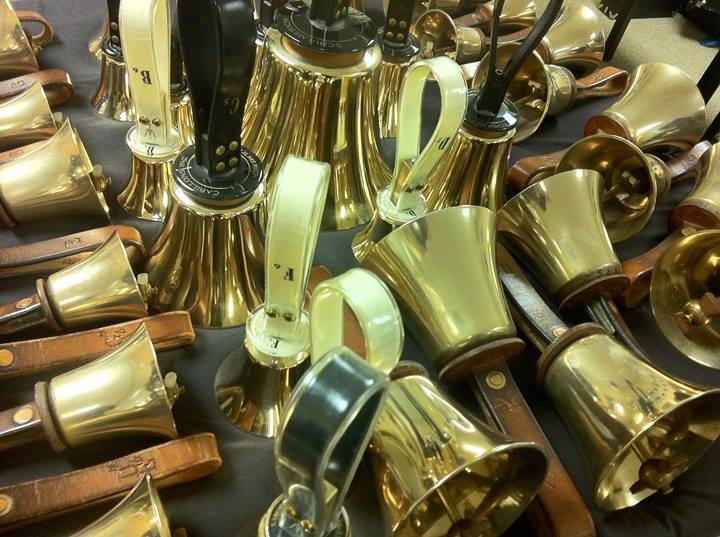 Introduction to Handbells/Chimes
Marcia Brantley
Parts of a Handbell
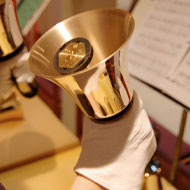 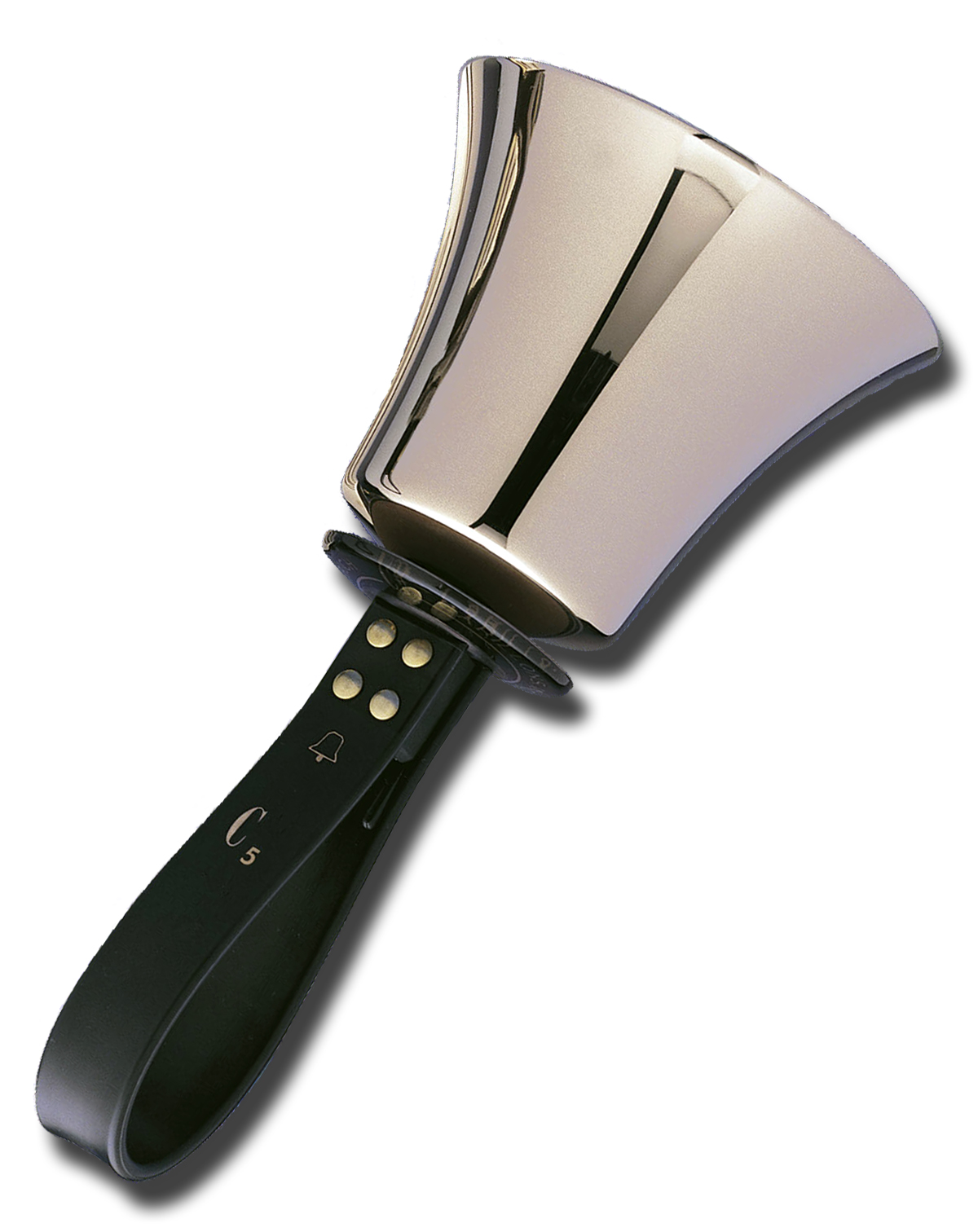 Bell Body – Casting

Hand Guard

Handle

Clapper  Head

Clapper Mechanism

Note name and octave
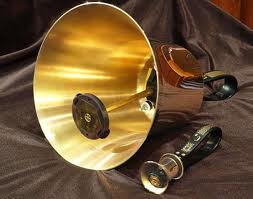 Parts of a Handchime
Clapper  head
Clapper shaft
Chime body
Note name and octave
Clapper assembly, not for thumb!!
Hand grip
Check Mark Stance
Stand with your feet shoulder width apart and one foot slightly in front of the other


       
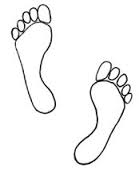 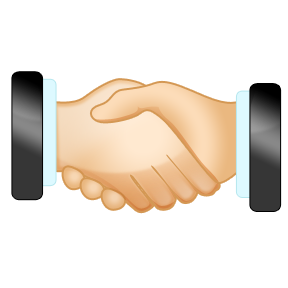 Holding a Handbell Properly
Shake hands with your neighbor
Look at how your hand is gripping your neighbor’s hand

Pick up a bell or chime with your left hand and place the bell in your right hand with the bell picture facing your hand.  

Lift the bel/chime up parallel to your shoulder! The bell should balance on your open hand.

Gently close your index finger and thumb around the handle/chime – no tight grip – just enough pressure to hold on to bell/chime!!
Ring that Bell or Chime!
D
Preparation
Imagine a letter “D” in front of you with the straight part of the letter next to your body. Raise and lower your bell/chime down the straight part of the D and see how it moves. Just above eye level and until your hand is parallel to the floor. Don’t ring. What happens to the bell/chime?
Strike
D
As you slowly lower the bell/chime to parallel, gently close your other three fingers around the  handle to ring the bell/chime.
Close fingers
Follow-Through
D
After the bell/chime rings, open the three fingers and follow the curved part of the D back to the top of the straight part of the D.
Where does the sound come from!
What makes the bell or chime make a sound?

What part of the bell or chime does the sound come from?

Exercise 1:
	Ring the bell and listen to the end of the bell where the clapper is
	Turn the bell upright and listen to the body of the bell

	Do the same with the chime. 

Where does the majority of the sound come from?
Damping – Stopping the Sound
After the follow-through, at the top of the “D” touch the rim and body of the bell to your pectoral muscle, the soft tissue between your shoulder and your collar bone.
You must roll chime to it’s side in order to damp.
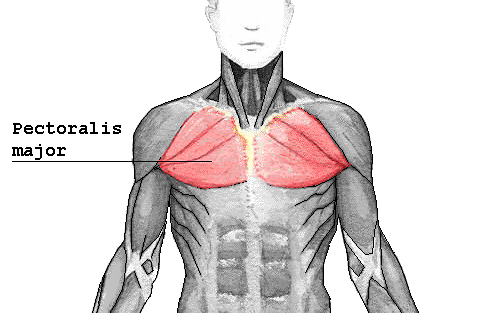 D
Practice Damping
Damp bells or chimes when there is a rest or when your note changes

    q            dg                q               g              q               g           q               g             q                 g               q               g             w
  ring   damp   ring    damp   ring  damp   ring    damp   ring   damp    ring   damp    ring


h             H              h              H            h              H             h              H               w
RH      LH         RH       LH        RH        LH        RH        LH        RH
Find the note names on your bells or chimes
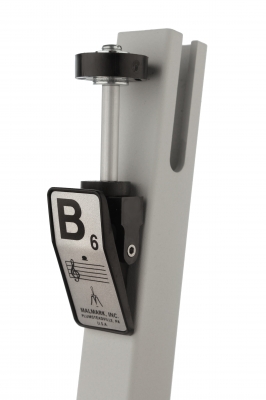 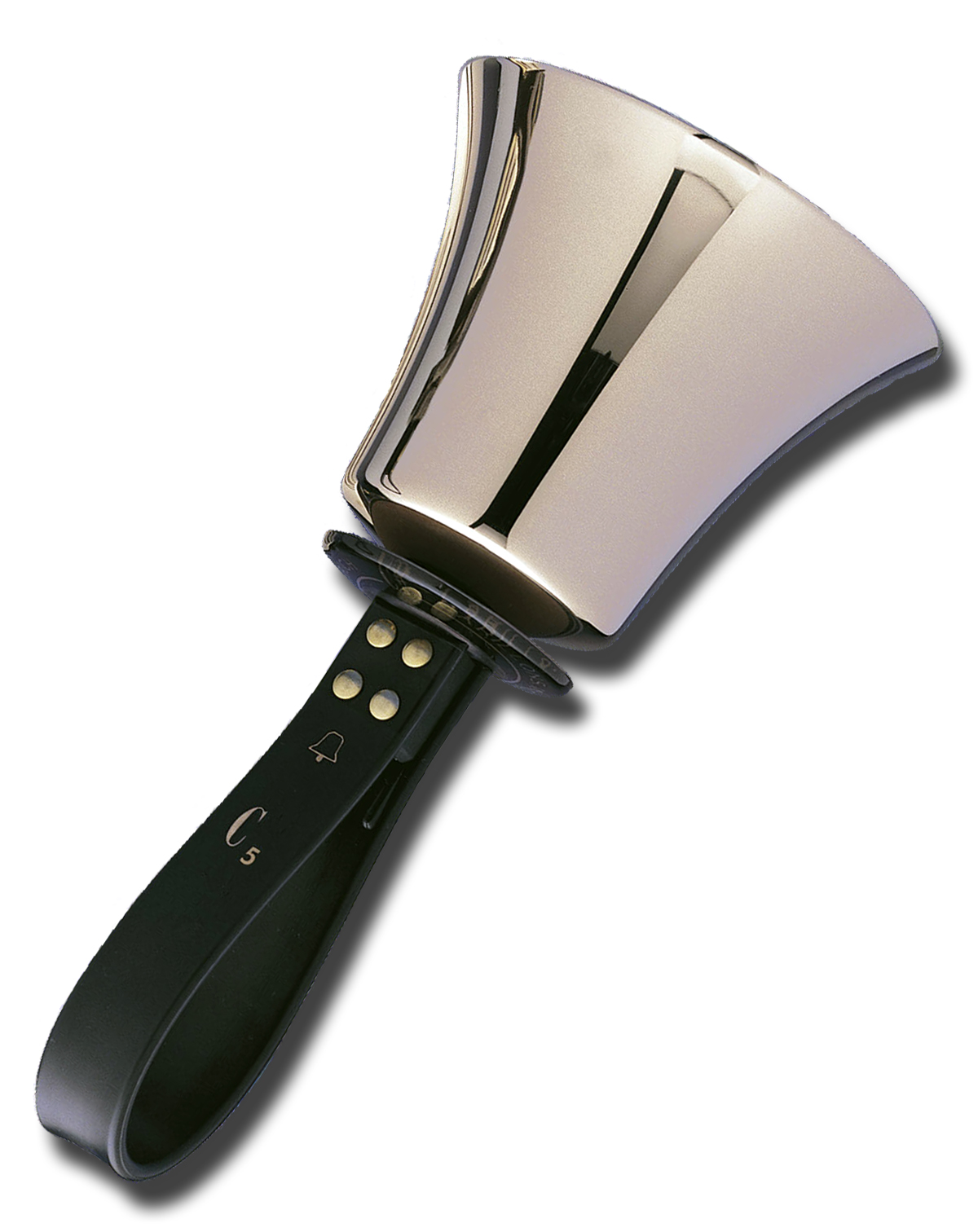 Note Name
Now find your note names in the chord chart below
1 = All C’s E’s and G’s

2 = All G’s B’s D’s and F’s

3 = All F’s A’s and C’s

4 = All D’s F#’s A’s and C’s

5 = All G’s B’s and D’s
Chord Songs
1 = All C’s E’s and G’s

2 = All G’s B’s D’s and F’s

3 = All F’s A’s and C’s

4 = All D’s F#’s A’s and C’s

5 = All G’s B’s and D’s
Row, Row, Row Your Boat

q1 1 1 1 | 1 1 1 1 | 1 1 1 1 | 2 2 1 -]
 


Mary Had a Little Lamb

q1 1 1 1 |2 2 1 1 | 1 1 1 1 |2 2 1 1]
 


Skip to My Lou

q1 1 1 1 | 2 2 2 2 | 1 1 1 1 | 2 2 1 1 ]
1 = All C’s E’s and G’s

2 = All G’s B’s D’s and F’s

3 = All F’s A’s and C’s

4 = All D’s F#’s A’s and C’s

5 = All G’s B’s and D’s
He’s Got the Whole World in His Hands
                              Intro			       Song
q1 1 1 2 | 1 1 1 1 | 1 1 1 1 | 1 1 1 1 |
2 2 2 2 | 2 2 2 2 | 1 1 1 1 | 1 1 1 1 |
2 2 2 2 |1 1 1 1  | 1 - - - ]
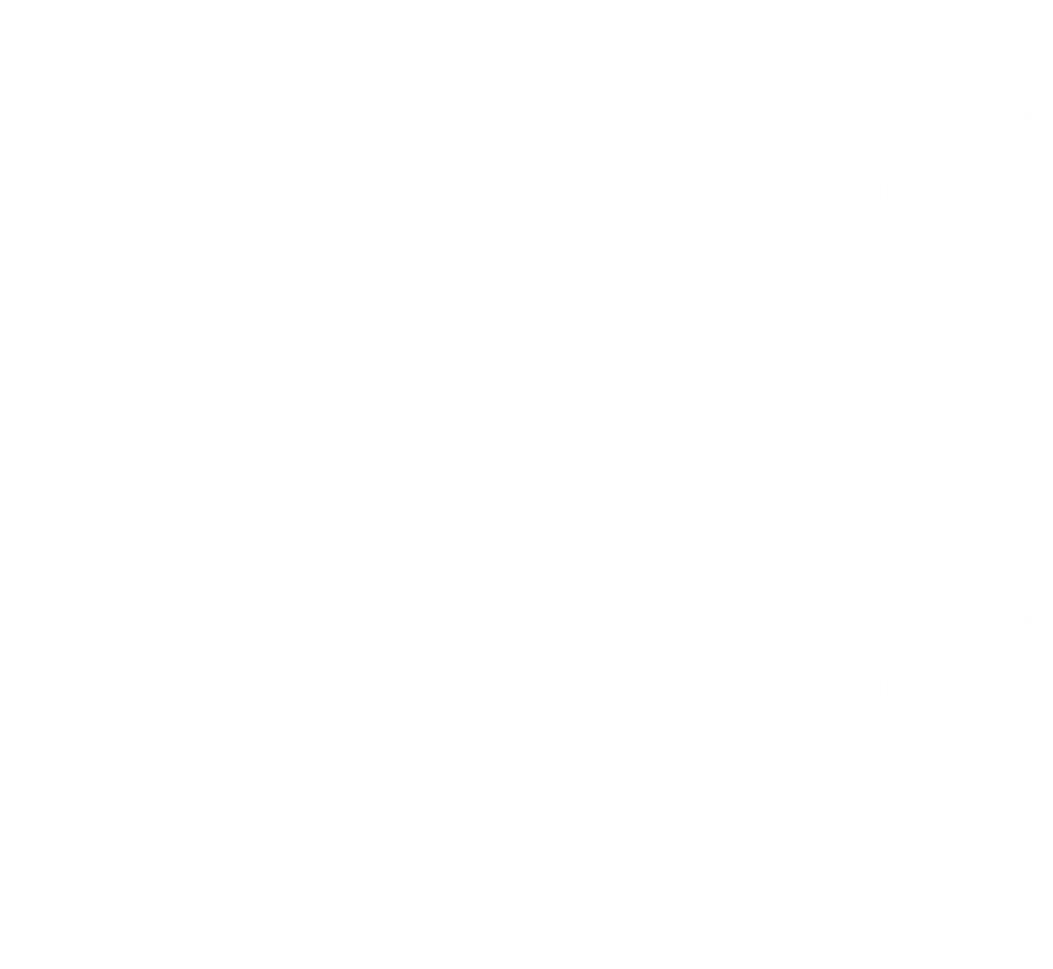 1 = All C’s E’s and G’s

2 = All G’s B’s D’s and F’s

3 = All F’s A’s and C’s

4 = All D’s F#’s A’s and C’s

5 = All G’s B’s and D’s
More Chord Songs
Jingle Bells
q1 1 1 1 | 1 1 1 1 | 3 3 1 1 | 4 4 2 2 |

1 1 1 1 | 1 1 1 1 | 3 3 1 1 | 2 2 1 - ]
 

This Old Man
h1 – 1 - | 1 – 1 - | 3 – 3 - | 2 – 2 - | 1 – 1 - | 1 – 1 – | 2 – 2 - | 1 2 1 - ]
1 = All C’s E’s and G’s

2 = All G’s B’s D’s and F’s

3 = All F’s A’s and C’s

4 = All D’s F#’s A’s and C’s

5 = All G’s B’s and D’s
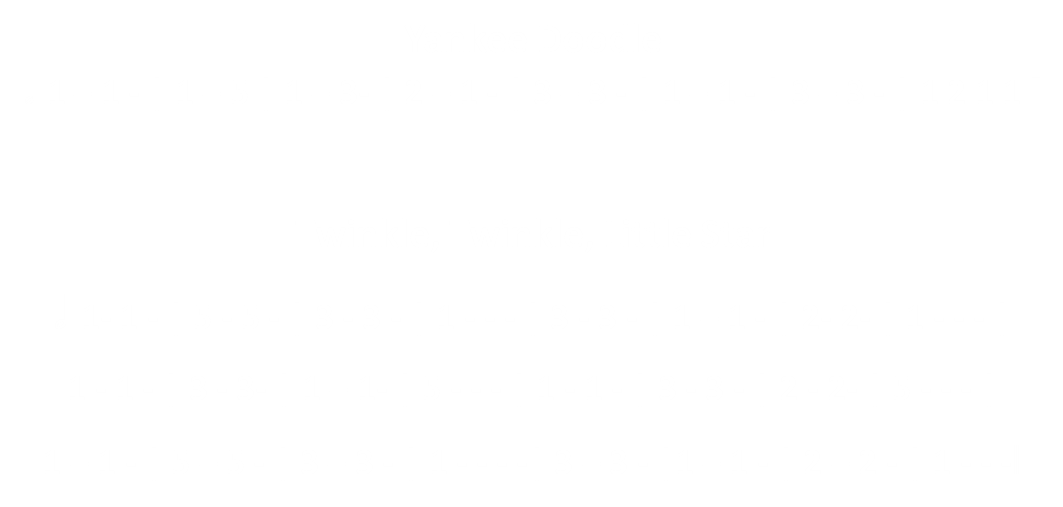 1 = All C’s E’s and G’s

2 = All G’s B’s D’s and F’s

3 = All F’s A’s and C’s

4 = All D’s F#’s A’s and C’s

5 = All G’s B’s and D’s
America the Beautiful
h1 – 1 - | 5 – 5 - | 2 – 2 - | 1 – 1 - | 1 – 1 - | 5 – 5 - |
5 – 4 - | 2 – 2 - | 1 – 1 - | 2 – 2 - | 2 – 2 - | 1 – 1 - |
3 – 3 - | 1 – 1 - | 3 – 2 - | 1 - - - ]
Your bells/chimes on the Grand Staff
Look at your bell/chime and find the Letter name and the Octave number
Find your letter and number on the Grand Staff
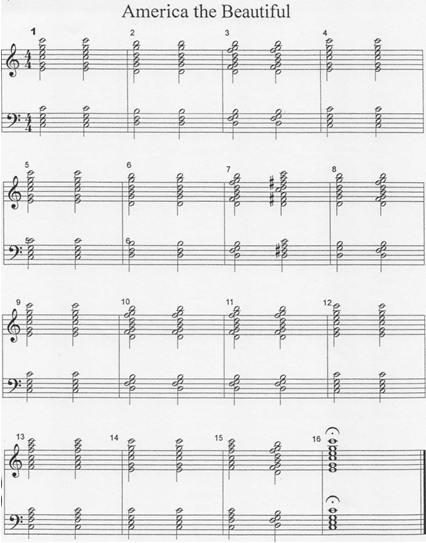 Chord Songs onthe Grand Staff
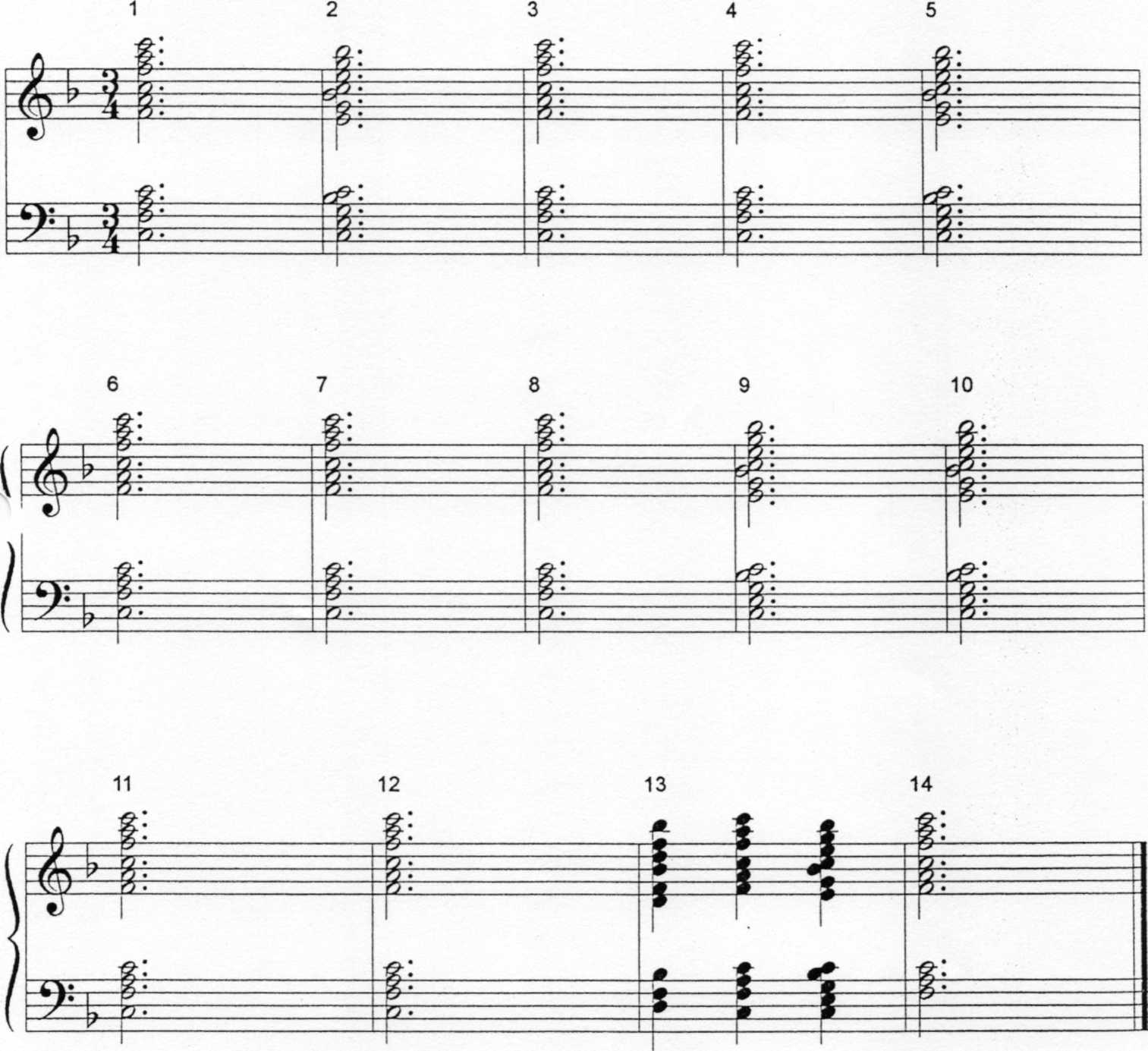 My Country 
Tis of Thee
Have a great time incorporating bells or chimes into your classroom!! Get in touch if you have questions.
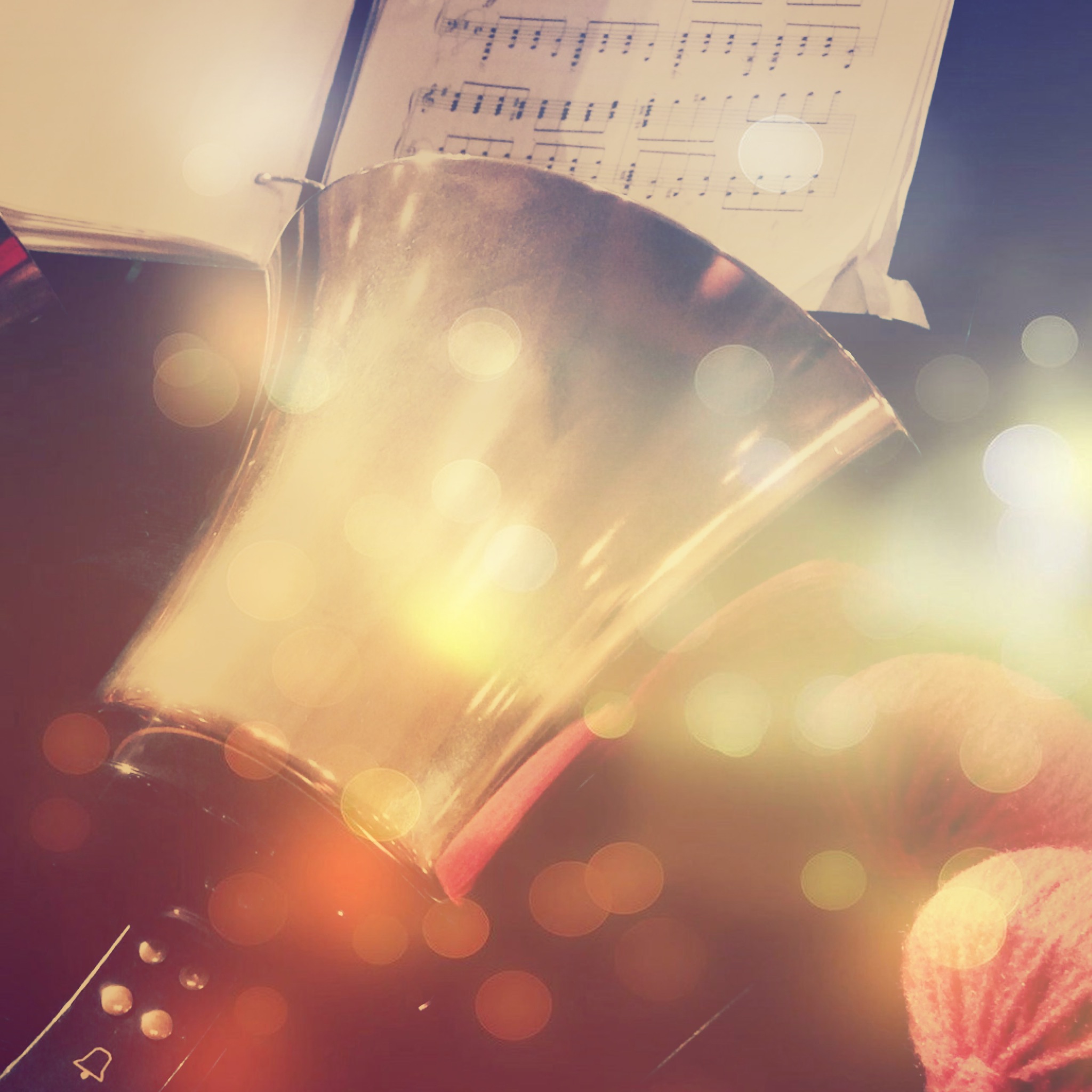 Marcia J. Brantley, Director of Palmetto Bronze
Summerville, SC
bellwoman@yahoo.com
www.palmettobronze.com
843-729-6275